Sciences numériques et technologieNumérique et sciences informatiquesPNF IA-IPR STI, 15-16 janvier 2019, ParisPrésentation réalisée suite au PNF du 5 décembre 2018
1
PNF IA-IPR
Réforme du lycée GT : SNT et NSI
Nouveaux enseignements à la rentrée 2019
SNT : sciences numériques et technologie
• enseignement de tronc commun en seconde GT
• 1,5 h hebdomadaire
NSI : numérique et sciences informatiques
• enseignement de spécialité du cycle terminal de la voie
générale
• 4 h hebdomadaires en première et 6 h en terminale
+
Arrêté du 16 juillet 2018
PNF IA-IPR
Réforme du lycée GT
États des lieux avant la réforme
ICN : informatique et création numérique
enseignement d’exploration en 2nde 
1 h 30 hebdomadaire
32 000 élèves (environ 6 %) dans 1 172 lycées
ICN : informatique et création numérique
optionnel 1re L, ES et S, et terminale L, ES 
2 h hebdomadaire
3 650 élèves (0,7 %) dans 365 lycées
ISN : informatique et sciences du numérique
spécialité de terminale S 
2 h hebdomadaire
22 000 élèves (environ 11,4 %) dans 1 231 lycées
+
2 654 LGT (1 602 publics)
PNF IA-IPR
Réforme du lycée GT : SNT et NSI
États des lieux avant la réforme (terminale SI et ISN)
Évolution du nombre d’élèves ISN et SI en terminale
D’après BCP
Sept 2018
Sur les 2 654 LGT (1 602 publics)
+
PNF IA-IPR
Réforme du lycée GT : SNT et NSI
Les concepts fondamentaux
(SNT et NSI)
Enseignement s’appuyant sur l’universalité de quatre concepts fondamentaux : 
 les données, qui représentent sous une forme numérique unifiée des informations 
 les algorithmes
 les langages, qui permettent de traduire les algorithmes abstraits en programmes 
 les machines, et leurs systèmes d’exploitation. On y inclut les objets connectés et les réseaux.

À ces concepts s’ajoute un élément transversal : les interfaces.
+
PNF IA-IPR
Réforme du lycée GT : SNT et NSI
Projet de programme
SNT (seconde)
L’enseignement « sciences numériques et technologie » en classe de seconde a pour objet de permettre d’appréhender les principaux concepts des sciences numériques, mais également de permettre aux élèves, à partir d’un objet technologique, de comprendre le poids croissant du numérique et les enjeux qui en découlent.
Notions transversales de programmation

Enseignement organisé autour de sept thèmes :
internet
le Web
les réseaux sociaux
les données structurées et leur traitement
localisation, cartographie et mobilité
informatique embarquée et objets connectés
la photographie numérique
Pour chaque thème :

Introduction 
Repères historiques
Les données et l’information
Les algorithmes et les programmes
Les machines
Impacts sur les pratiques humaines
Suivis des contenus, capacités attendues et exemple d’activités
+
PNF IA-IPR
Réforme du lycée GT : SNT et NSI
Projet de programme
SNT (seconde)
Exemple : informatique embarquée et objets connectés
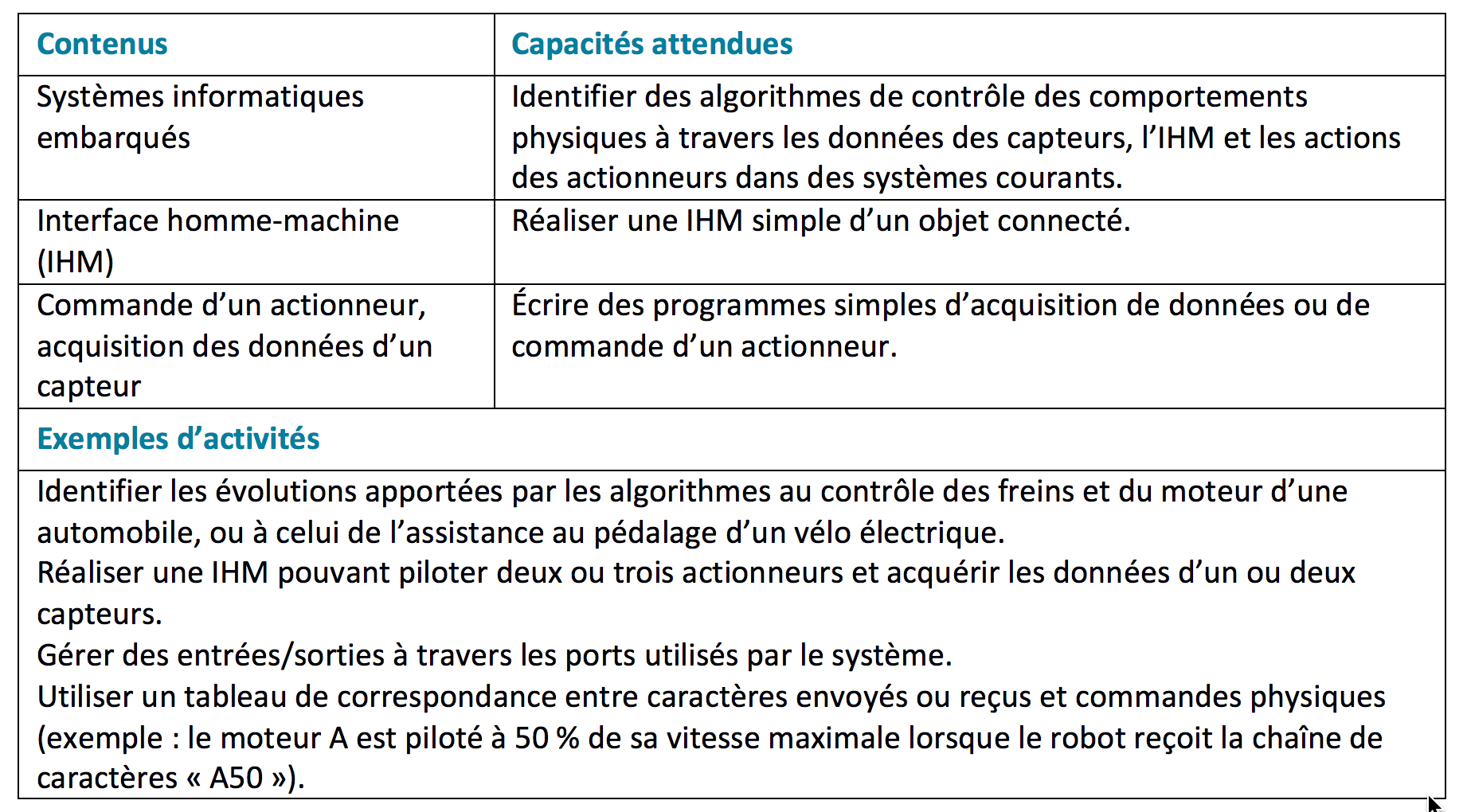 +
PNF IA-IPR
Réforme du lycée GT : SNT et NSI
Points de vigilance 
SNT (1/2)
SNT est un enseignement de culture générale
un enseignement pour tous, quelle que soit la poursuite
d’études
il ne doit pas être présenté comme un enseignement centré sur des techniques, des normes, des détails mais sur des concepts pour expliquer un monde numérique
aucune norme n’est au programme !
la place de la programmation est modulable selon les disponibilités des équipements et les compétences des professeurs
il s’agit d’éclairer les élèves sur leurs usages et les technologies qu’ils utilisent quotidiennement
+
PNF IA-IPR
Réforme du lycée GT : SNT et NSI
Points de vigilance 
SNT (2/2)
SNT est très différent de ICN, à ne pas reproduire, et n’a rien
à voir avec ISN
un programme impératif et non « à la carte »
éventuellement en classe entière
pas la même place pour la création, mais des activités élèves très variées
freiner le tropisme lié à leur discipline d’origine des différents professeurs
+
PNF IA-IPR
Réforme du lycée GT : SNT et NSI
Ressources humaines SNT
Besoins RH dès 2019
Formation
560 000 élèves de seconde (rentrée 2016) soit 18 600 classes (30 élèves par division), soit 28 000 heures (sans prendre en compte les dédoublements).
1 555 ETP (si 18 h en SNT), estimation à 2 000 ETP
Prévision environ 8 000 professeurs
recensement par les recteurs des besoins et des professeurs à former (cible : math, PC, SVT, STI et Éco-gestion)
PNF 5 décembre 2018 puis 7-8 février 2019
Production d’un MOOC et de ressources pédagogiques 
formations académiques à partir de février 2019
+
PNF IA-IPR
Réforme du lycée GT : SNT et NSI
Projet de programme NSI
Démarche de projet
Une part de l’horaire de la spécialité d’au moins un quart du total en classe de première et d'au moins un tiers en classe de terminale doit être réservée à la conception et à l’élaboration de projets conduits par des groupes de deux à quatre élèves.
+
PNF IA-IPR
Réforme du lycée GT : SNT et NSI
Projet de programme NSI
(première)
Programme en huit rubriques
Histoire de l'informatique
 Représentation des données : types et valeurs de base
 Représentation des données : types construits 
 Traitement de données en tables
 Interactions homme-machine sur le Web
 Architectures matérielles et systèmes d’exploitation
 Langages et programmation
 Algorithmique
+
PNF IA-IPR
Réforme du lycée GT : SNT et NSI
Ressources humaines NSI
Besoins RH dès 2019
Formation
Sondage réalisé en janvier 2019, spécialité qui serait proposée dans environ :
750 lycées publics
250 lycées privés
Cible enseignants : principalement les professeurs de terminale spécialité ISN
Formation spécifique universitaire  avec présentielle et travail à distance (début février 2019)
Délivrance d’un DIU (diplôme interuniversitaire)
Formation sur 2 ans
+